Riflessione sul rapporto fra immigrazione e cittadinanza
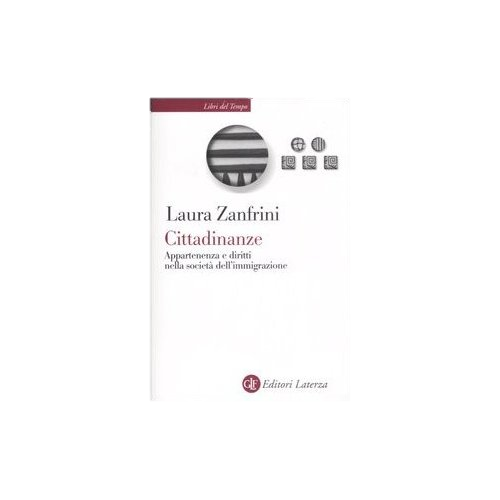 Irrinunciabile riflettere sulle forme di appartenenza e sul diritto di cittadinanza in società di immigrazione
Cittadinanza
Universalismo di contenuti e garanzia dei diritti soggettivi
+
Appartenenza ad uno specifico gruppo (sociale, politico)


Compresenza fra principio di inclusione e principio di esclusione
Laura Zanfrini

Cittadinanze
Appartenenza e diritti nella società dell’immigrazione
AMBIVALENZA DELLA MODERNITÀ 
Z.Bauman
1.Cittadini si nasce o si diventa
MEMBERSHIP > prerogativa dei cittadini di una nazione
CITTADINO           ≠           STRANIERO
membro di una nazione
ospite a condizioni stabilite
2. Semi-cittadini
DENIZENSHIP > stadio intermedio che prevede un ampliamento dei diritti dei new comers
Membership sociale > compromesso per evitare una underclass di membri marginali
3. Cittadini di più patrie
Poligamia di luogo > più territori, diversi mondi e culture

MEMBERSHIP TRANSNAZIONALE > cittadinanze molteplici > crisi del dogma dell’unicità della cittadinanza
cosmopolitismo impresso dalle connessioni mondiali

Doppia cittadinanza  > non superamento degli stati ma assunzione di essi come unità interconnesse da confini permeabili
4. Cittadinanza post-nazionale
MEMEBERSHIP POST-NAZIONALE > cittadinanza cosmopolitica > superamento dell’ancoraggio ad un territorio 
Yasemine Soysal  > l’appartenenza nazionale è caduca
NAZIONALITA’     Vs.     PERSONHOOD
vera libertà di movimento o cittadinanza come fattore di esclusione?
5. Cittadini di paesi terzi o cittadini di «terza classe»?
MEMBERSHIP SOVRANAZIONALE > cittadinanza europea – etno(euro)centrismo
esclusione dall’interno: stranieri come second class citizens
Il modello tradizionale definito dallo stato nazione risulta incoerente con le forme effettive di convivenza > cittadinanza multiculturale?
Sistema di valori e simboli condivisi per progettare un modello di società coerente con la sua composizione pluralistica.

Ripensare al significato di cittadinanza aprendosi anche alla scoperta di «forme di vita sociali meravigliose»
 A.Sen
LA VITA CHE CONSUMA
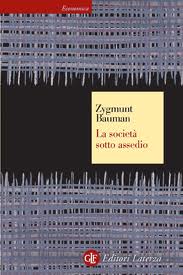 Troviamo la soluzione al dramma della mortalità non nelle cose che ci guadagniamo e negli stati che raggiungiamo , ma nel desiderarli e inseguirli. (es. Don Giovanni di Mozart)
“Costante finire e ricominciare da capo”. Stile accessibile a tutti.
SOCIETA’ DEI CONSUMI
Consumante desiderio di consumare
Il desiderio ha esaurito tutta la sua utilità: occorre uno stimolo più potente, il capriccio
Zygmunt Bauman

La società sotto assedio
Società dei produttori
Società dei consumi
Bisogno di consumare per vivere o vivere per poter consumare?
TURISTI E VAGABONDI
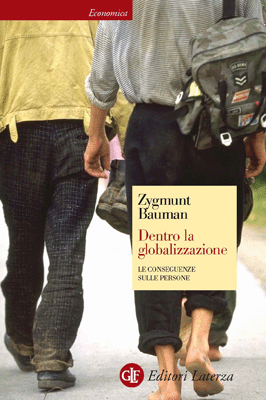 Primo Mondo
La civiltà dei consumi divide la popolazione in
Secondo Mondo
Primo mondo sono i TURISTI
Secondo mondo sono i VAGABONDI
Passaporti separano coloro che viaggiano da quelli che dovrebbero stare fermi.
(viaggia per volontà)
TURISTA
Mondo Globale
Attraente
(viaggia perché non ha scelta)
VAGABONDO
Mondo Locale
Inospitale
Zygmunt Bauman

Dentro la globalizzazione
Le conseguenze sulle persone
Vagabondo è l’alter ego del Turista.
Tanto più diventano brutte le condizioni del Vagabondo, tanto più diventano gustose le peregrinazioni del Turista